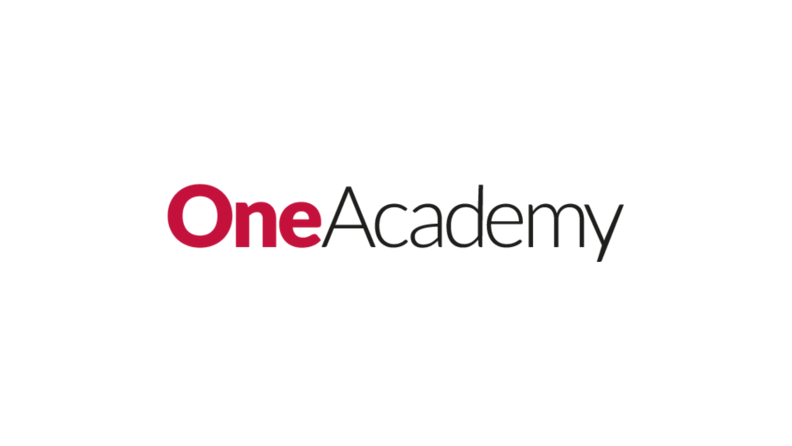 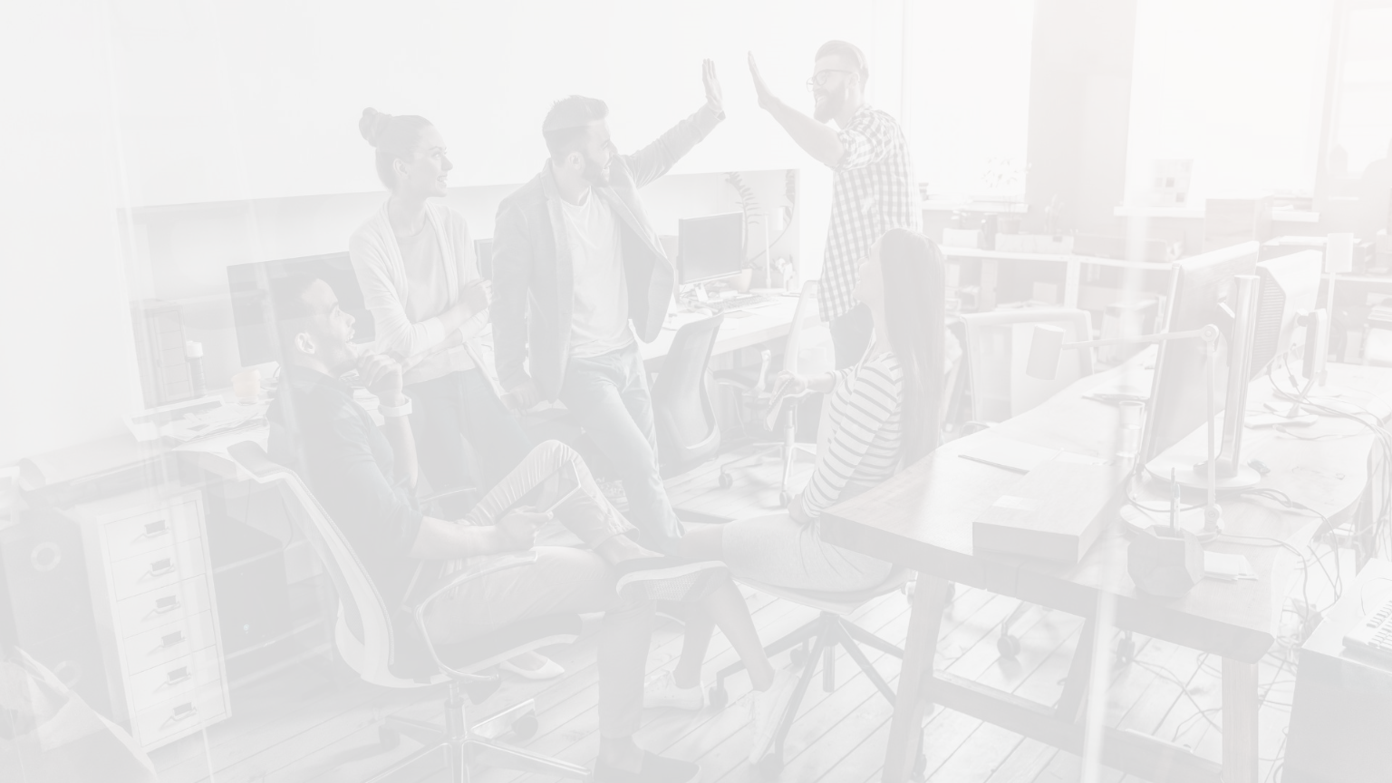 Yrkeshögskola
Strategiskt inköp  
			Yrkeshögskolepoäng: 30 YH-pPris: 25 000 SEK exkl. moms 
Distans
v.36 – v.41 2024
Stockholm, Göteborg
v.36 – v.41 2024 
Malmö/Ljungby, Linköping
v.41 – v.46 2024

Föreläsningar 2 dagar per vecka
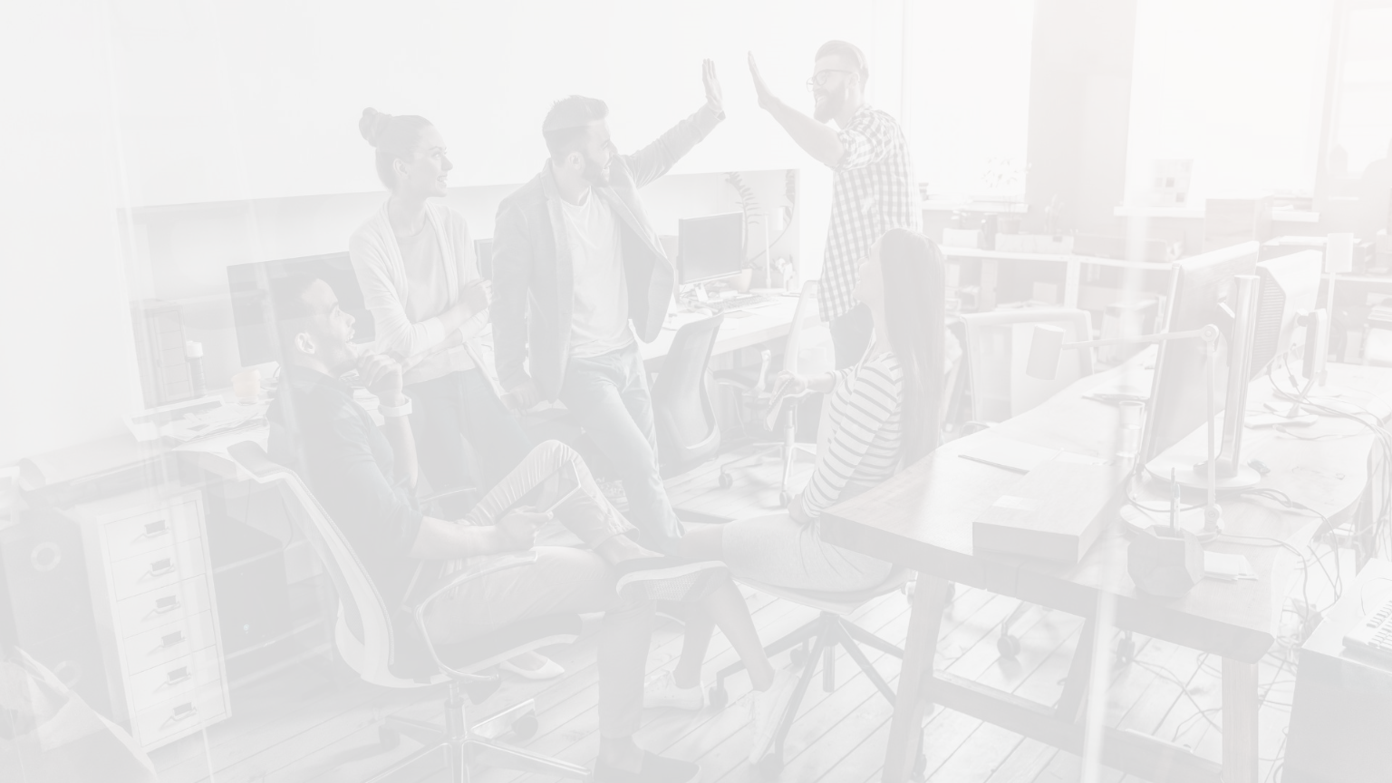 INNEHÅLL
Kategoristyrning.
Strategiskt inköp Om Global Sourcing. 
Marknaders kulturella skillnader. 
Spendanalys. 
Key Perfomance Indicator (KPI). 
Kraljicmodellen. 
Supply Chain Management. 
Supplier Relationship Management. 
Strategiskt inköp i offentlig sektor. 
Omvärldsbevakning. 
Marknadstänkande och affärsmannaskap.
UNDERVISNINGSFORM (6 veckor)
Föreläsningar på Plats, Digitalt, Hybrid 2 dagar/vecka
Seminarium 

Handledning
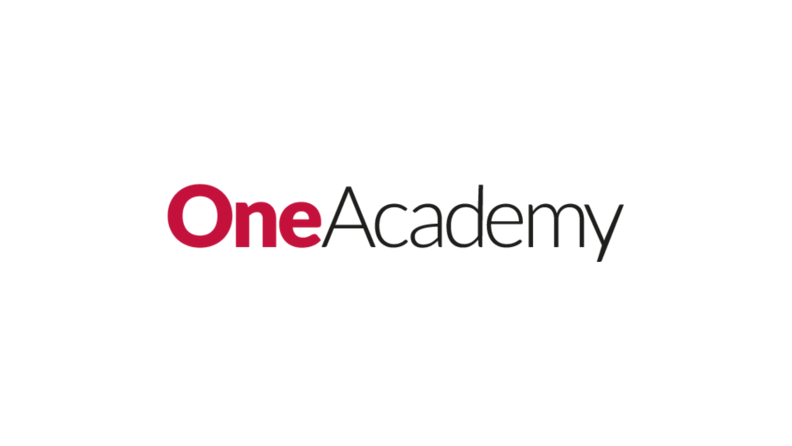 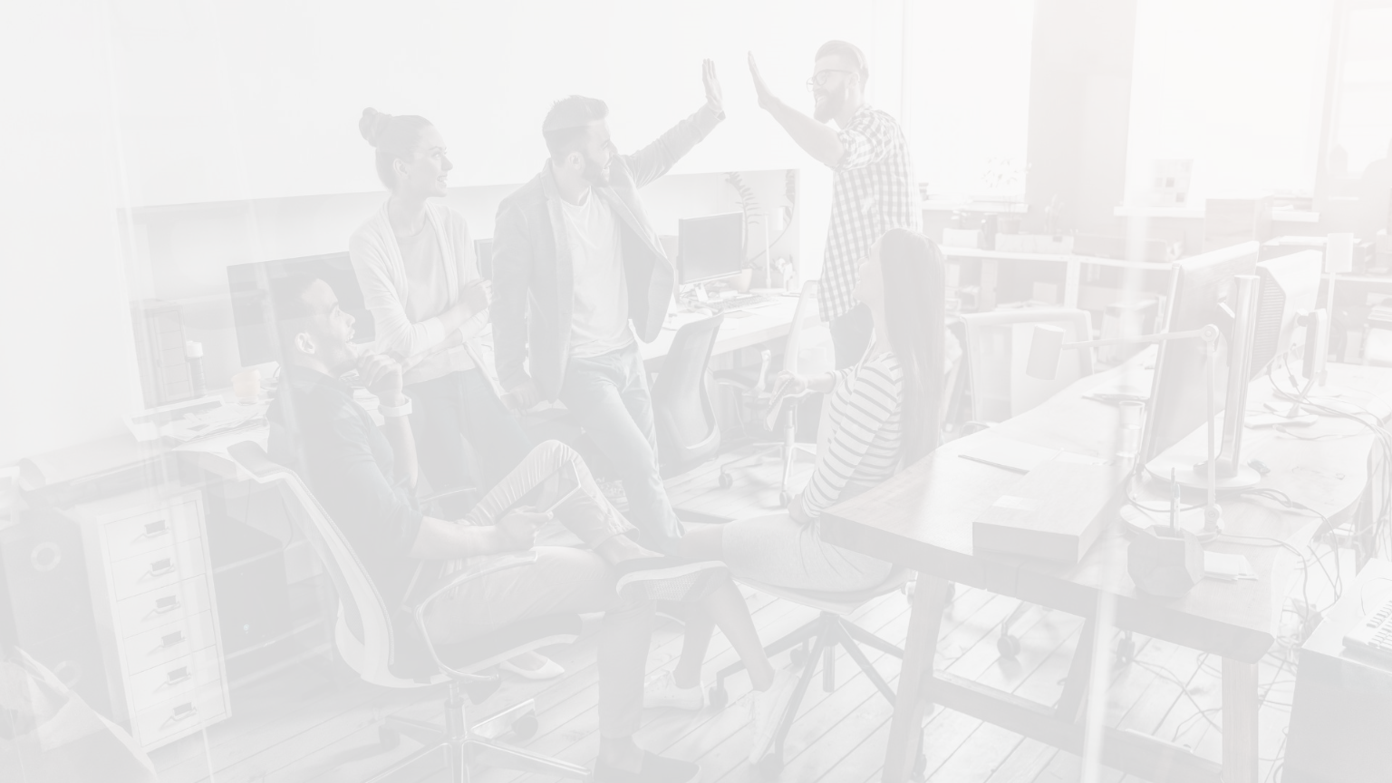 KUNSKAPSKONTROLL, EXAMINATIONSFORM

PM
Seminarium
Skriftlig individuell salstentamen
Efter avslutad kurs skall deltagaren:Identifiera, analysera och formulera inköpsstrategier som bidrar till leverantörsutveckling. 

Identifiera, analysera och värdera olika metoder för strategiskt inköpsarbete.

Analysera, lösa problem och hantera komplexa uppgifter i Excel och Spendanalys.

Ha förmåga att utföra strategiskt inköpsarbete. 

Förstå hur inköpsfaktorer skapar värde och lönsamhet för organisationen.

Förstå och arbeta med kategoristyrning.

Ha kunskap att identifiera och mäta relevanta KPI:er och följa upp ingångna avtal. 

Kunna arbeta med att utveckla leverantörsrelationer. 

Förstå komplexiteten i globala försörjningskedjor. 

Förstå marknaders kulturella skillnader.
För mer information om kursen, anmälan eller förslag på en ekonomisk lösning,
Kontakta Rosanna Bertling,  Telefonnummer: 073 387 71 77Epost: rosanna.bertling@oneacademy.se
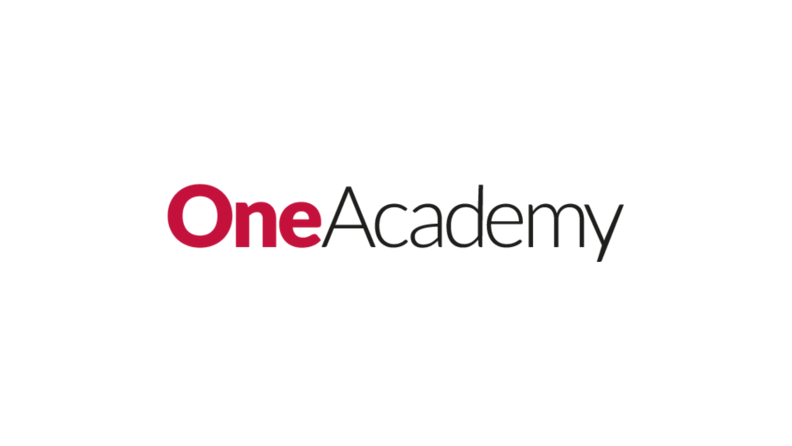